موجات الصوت
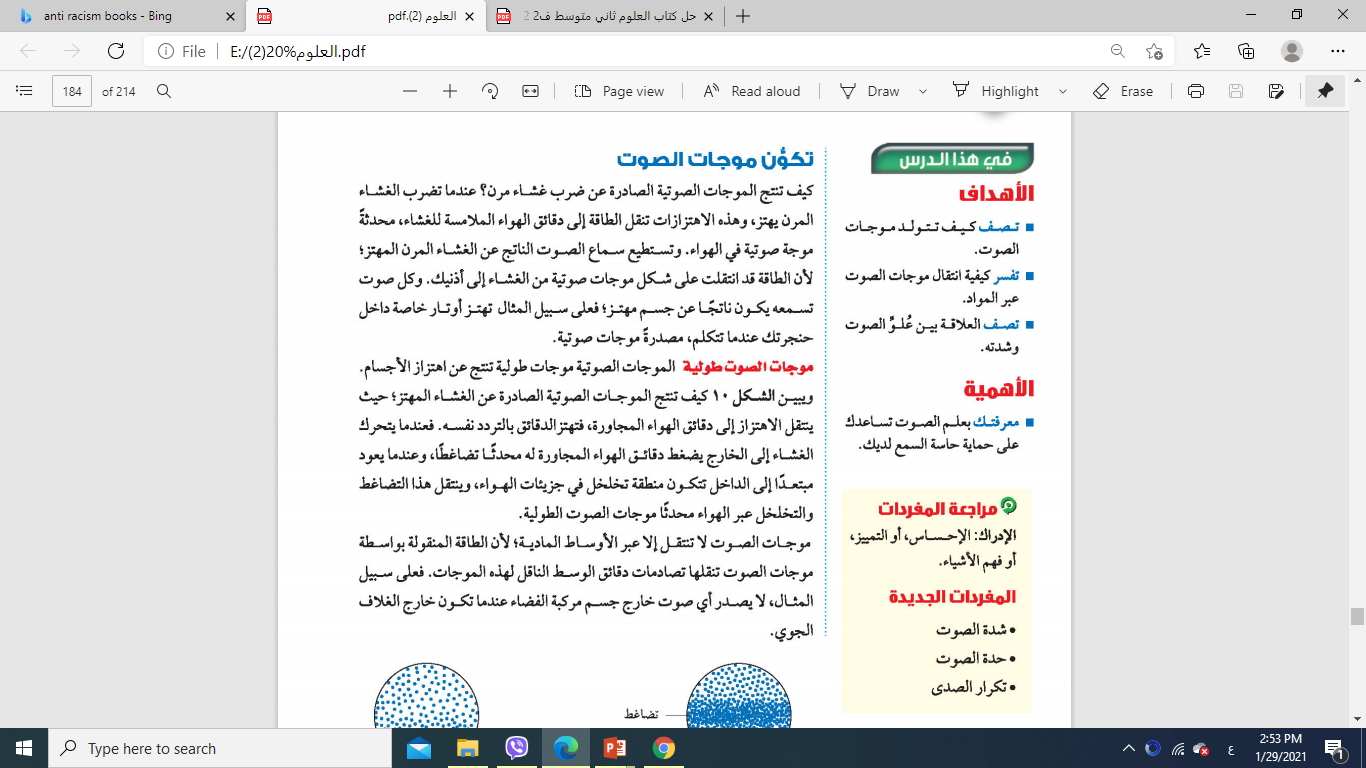 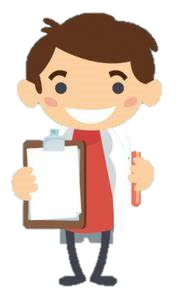 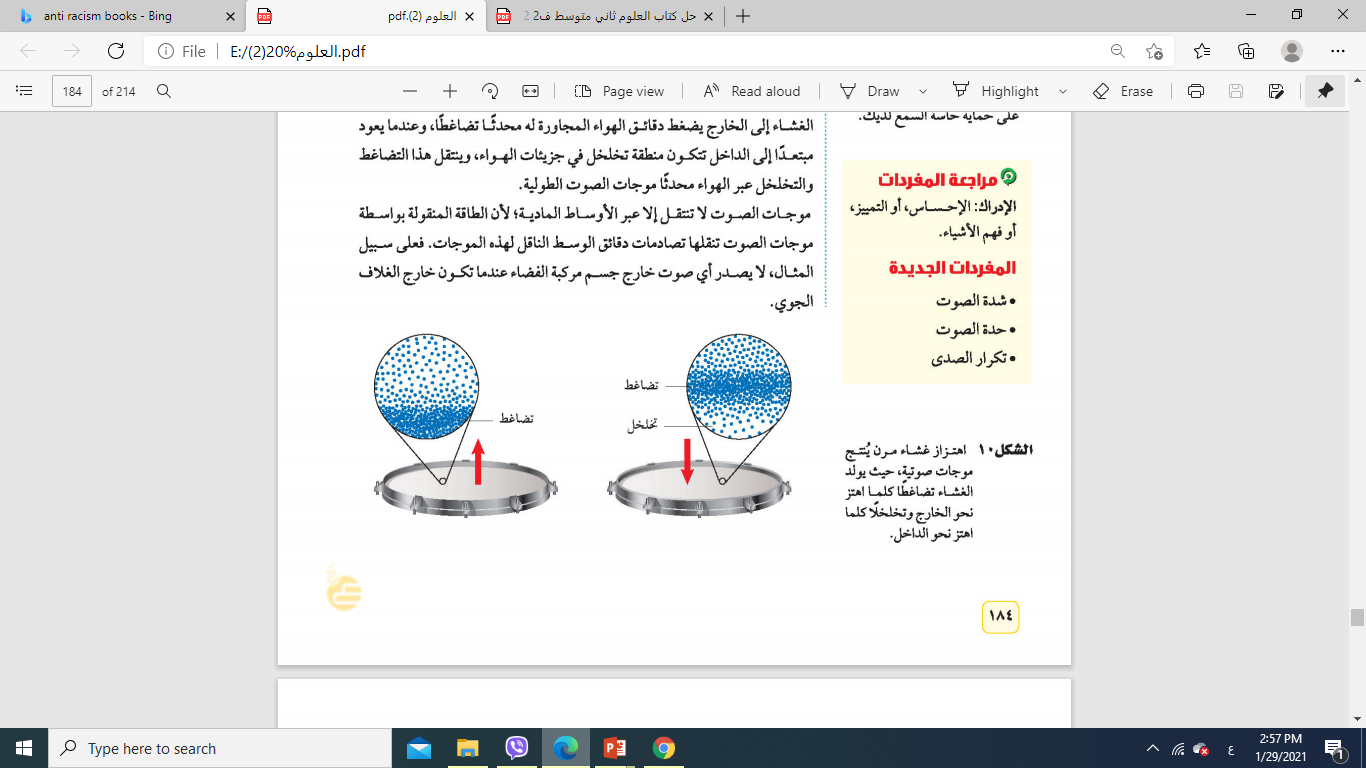 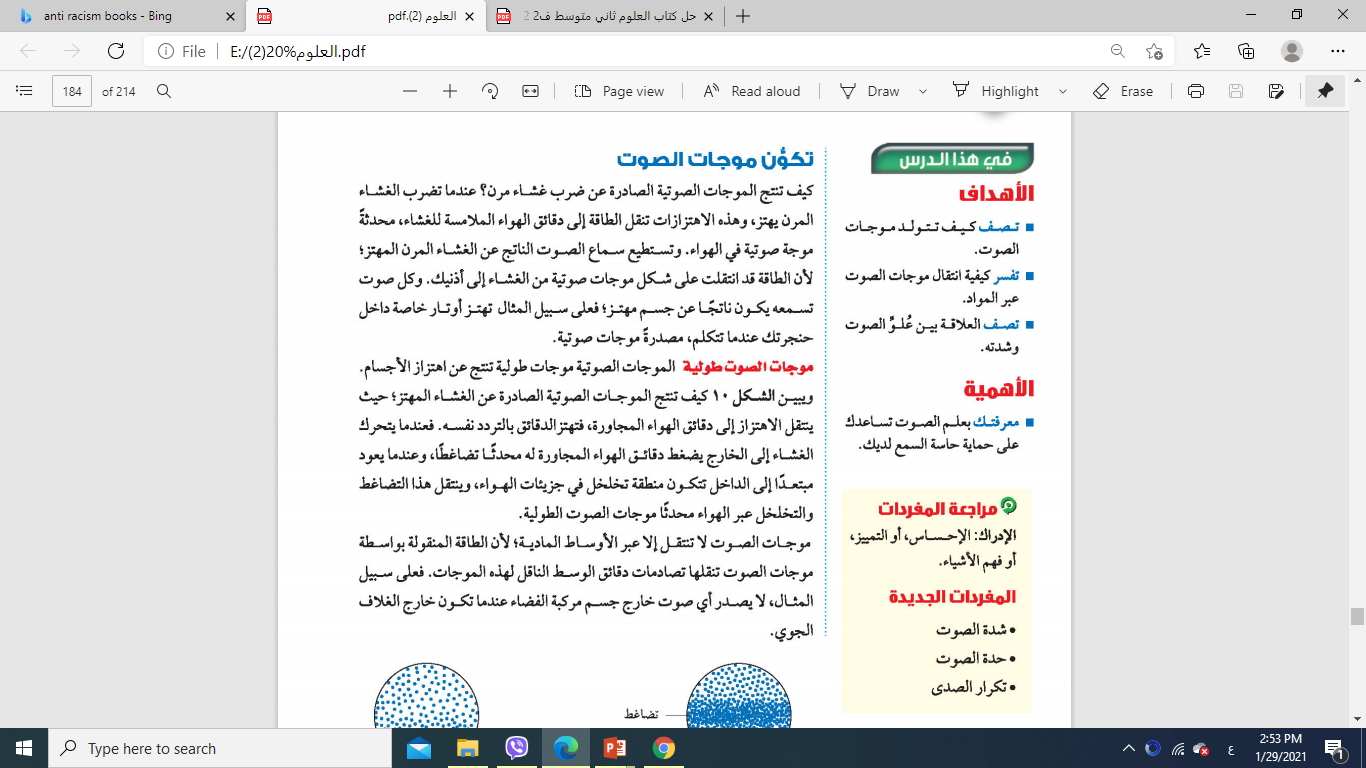 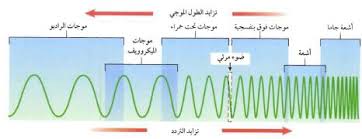 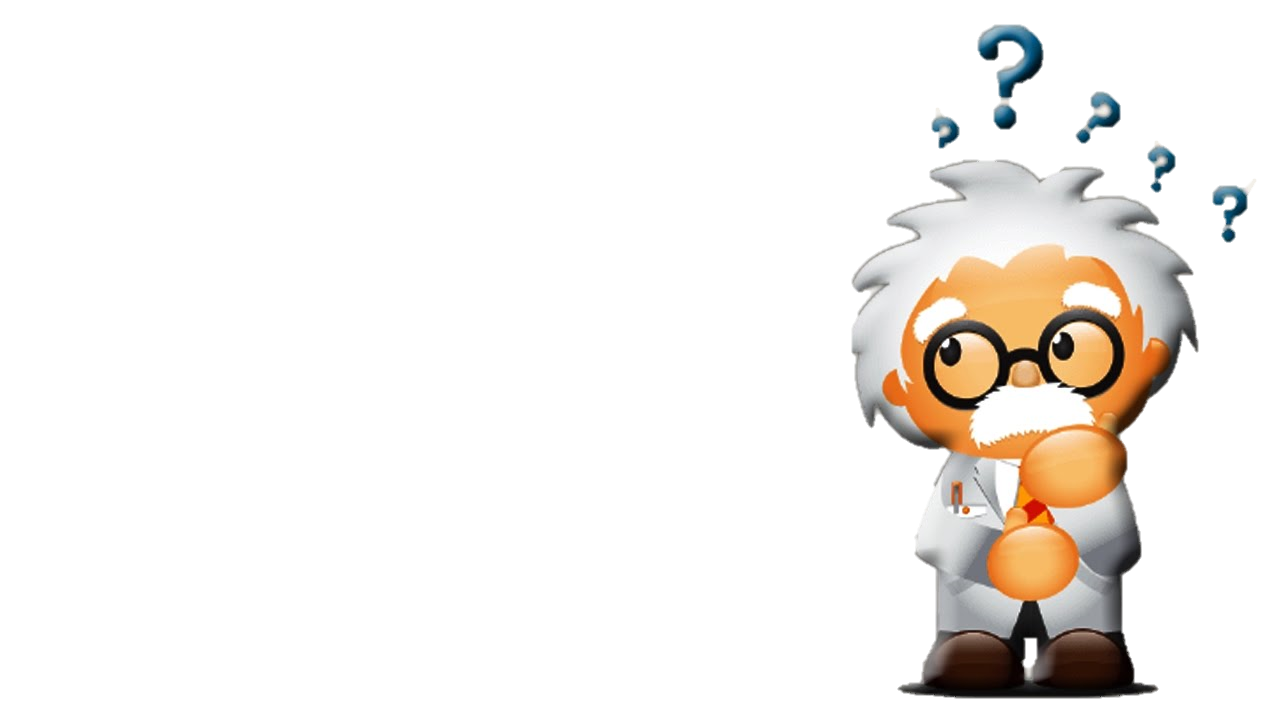 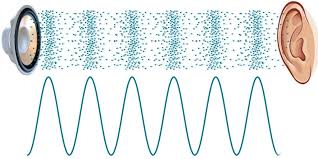 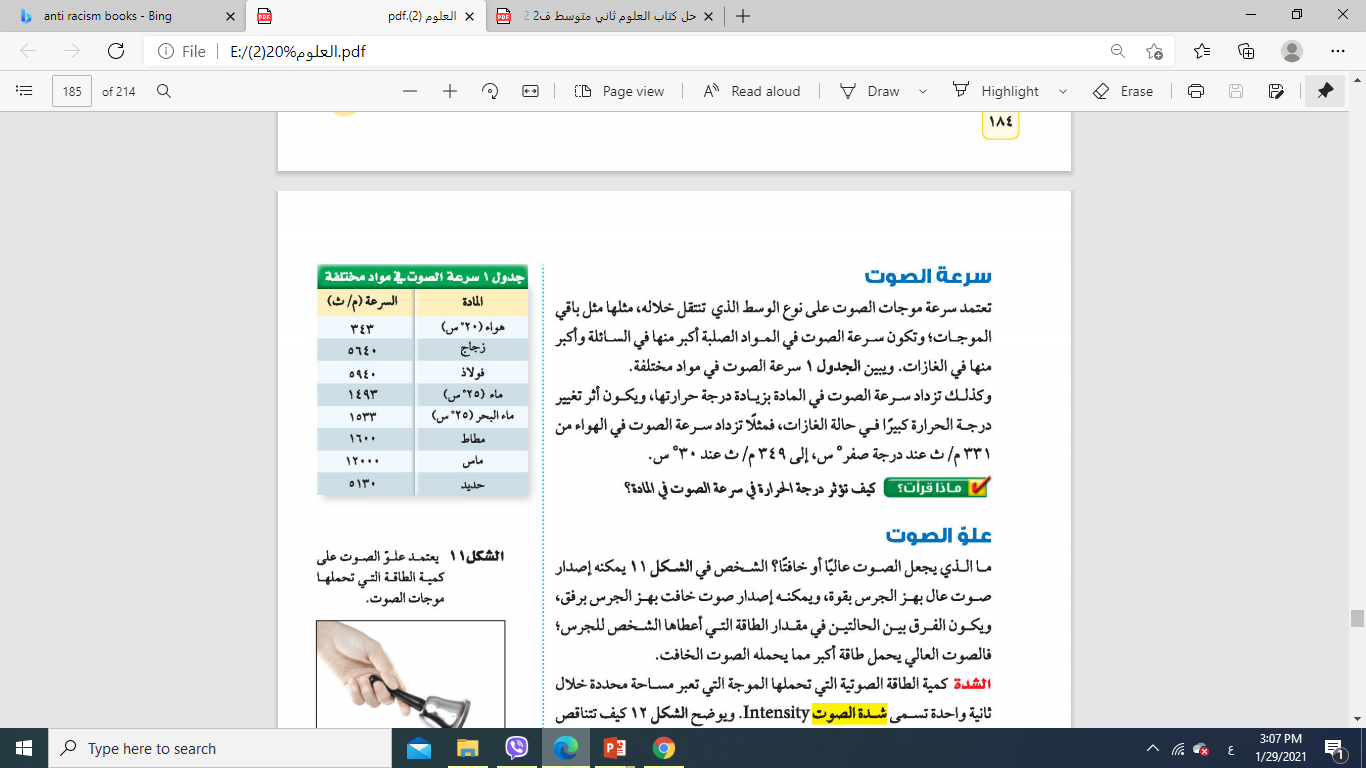 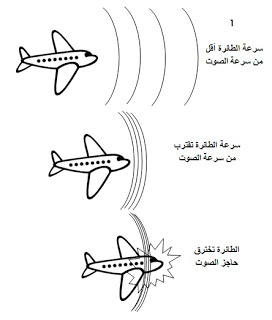 سرعة الصوت
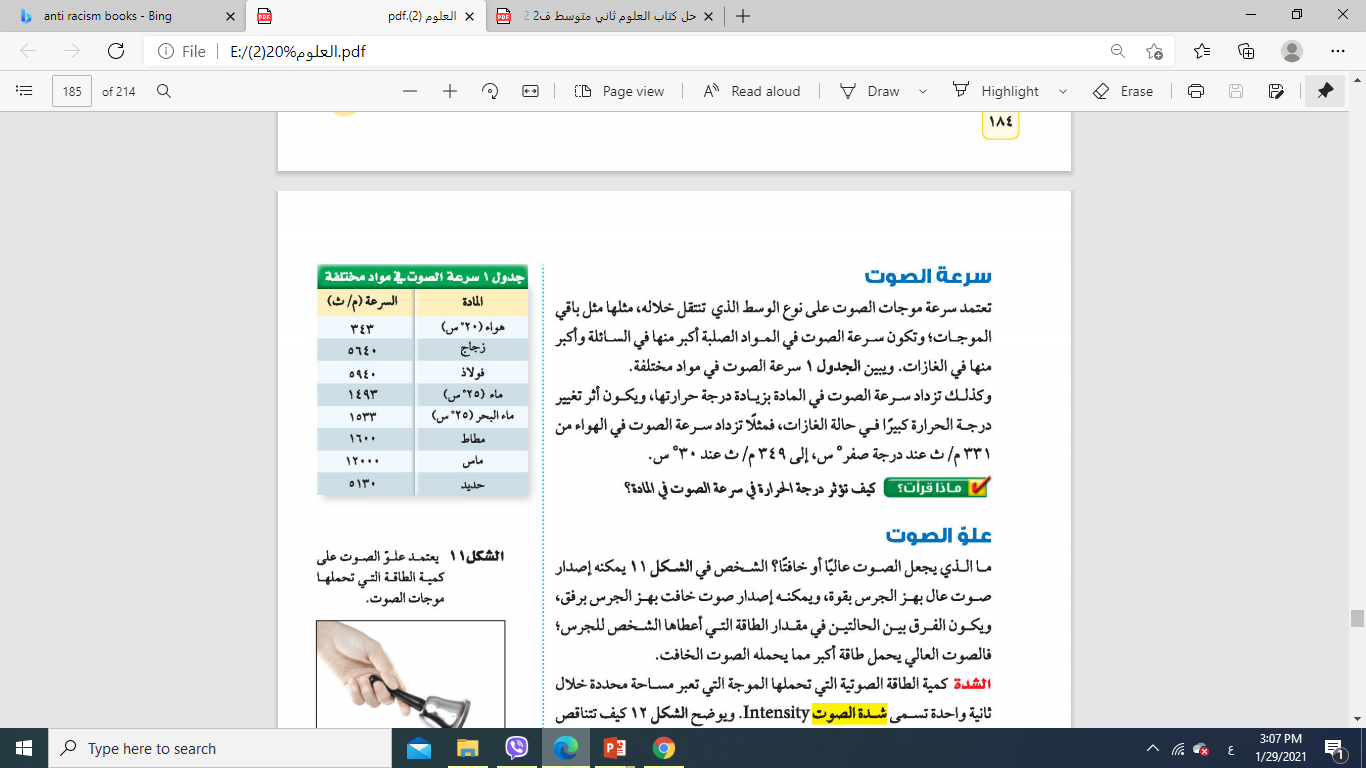 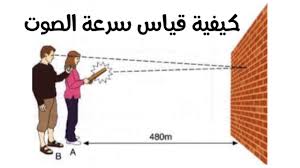 تجدنا  في جوجل
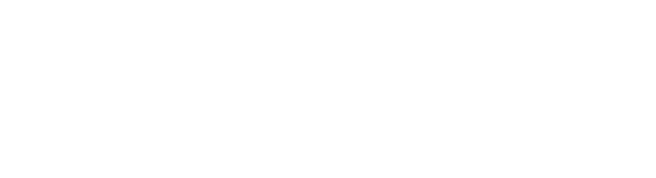 علو الصوت
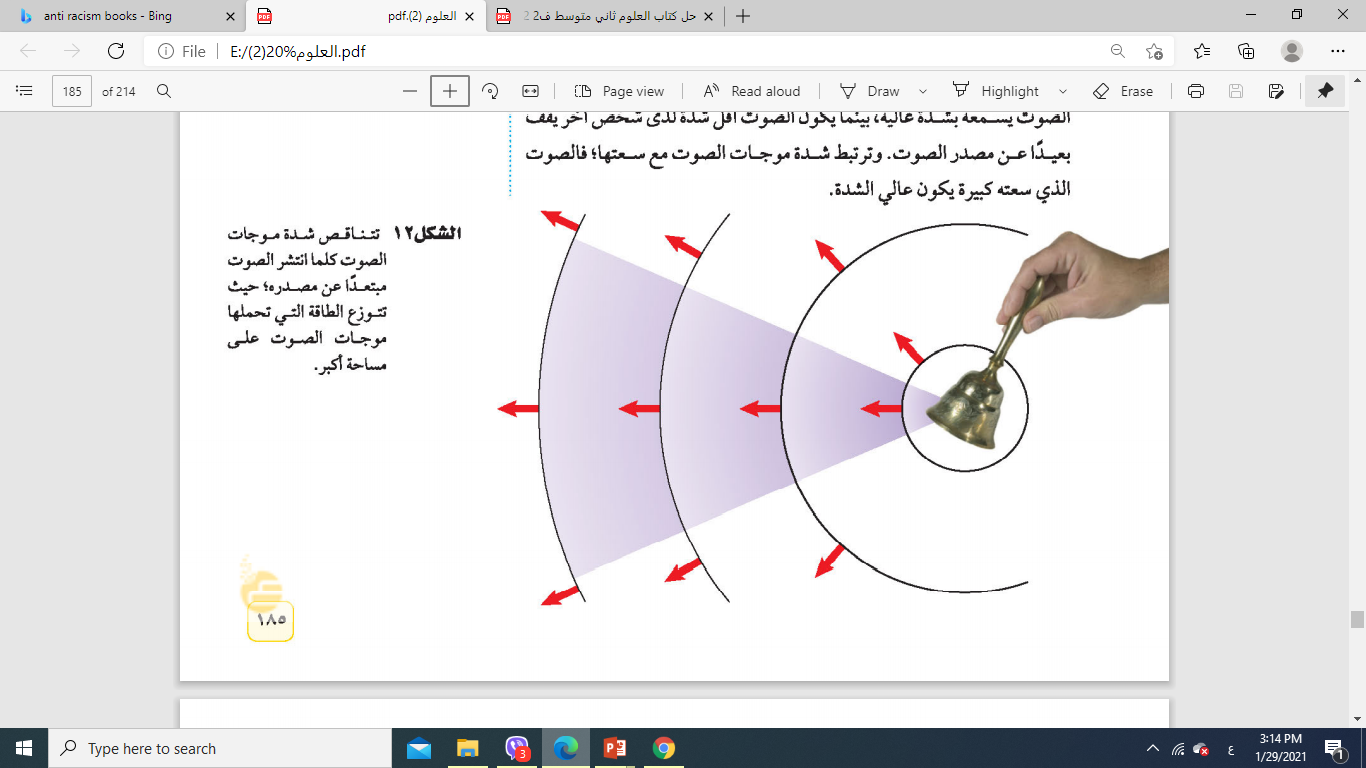 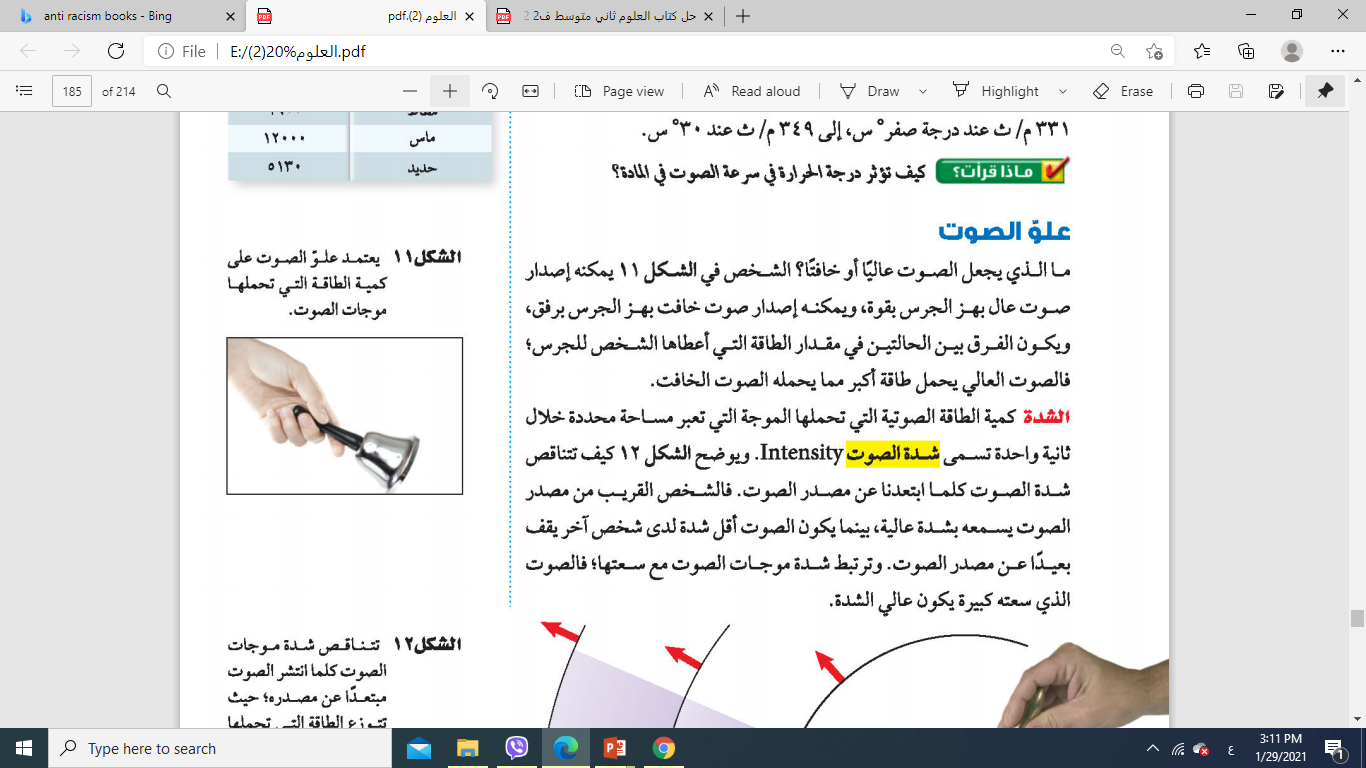 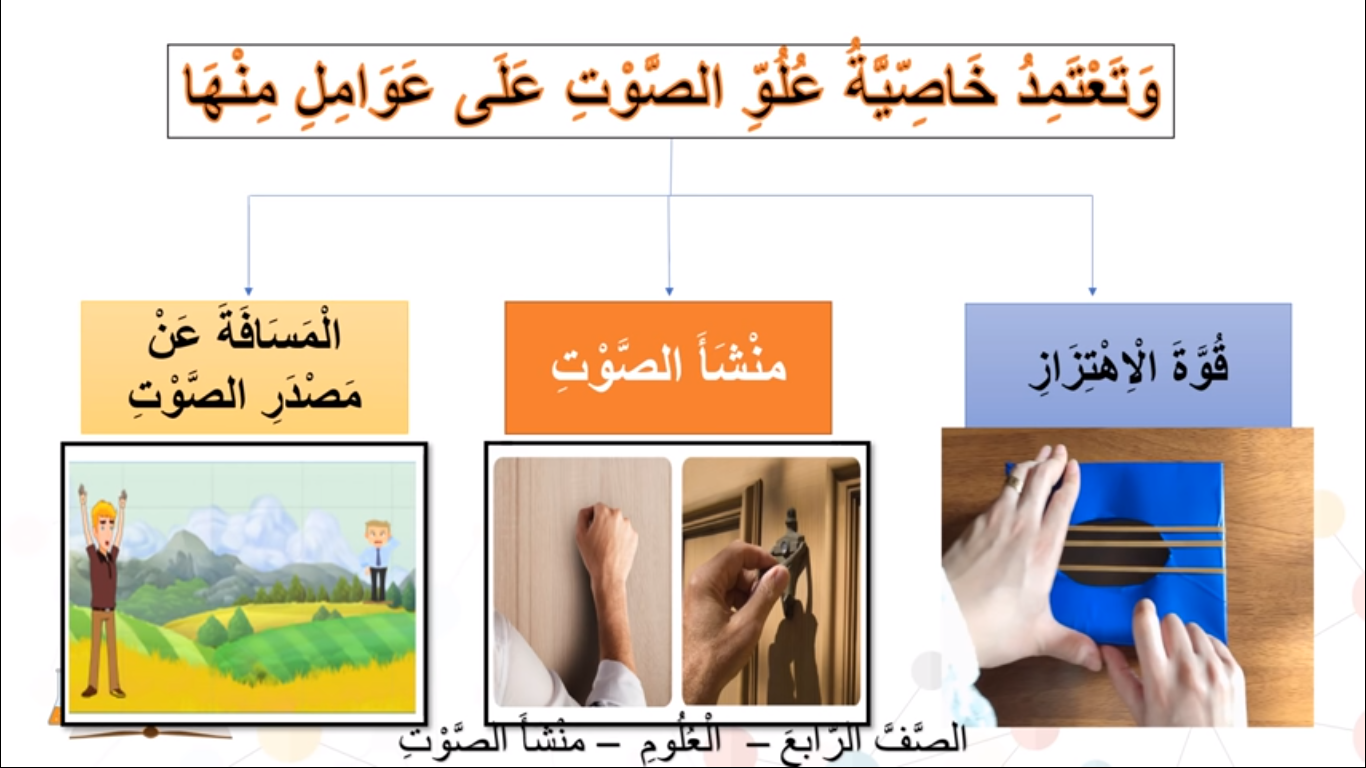 تجدنا  في جوجل
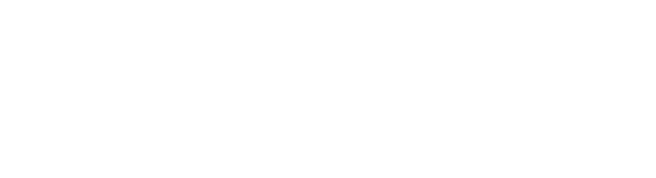 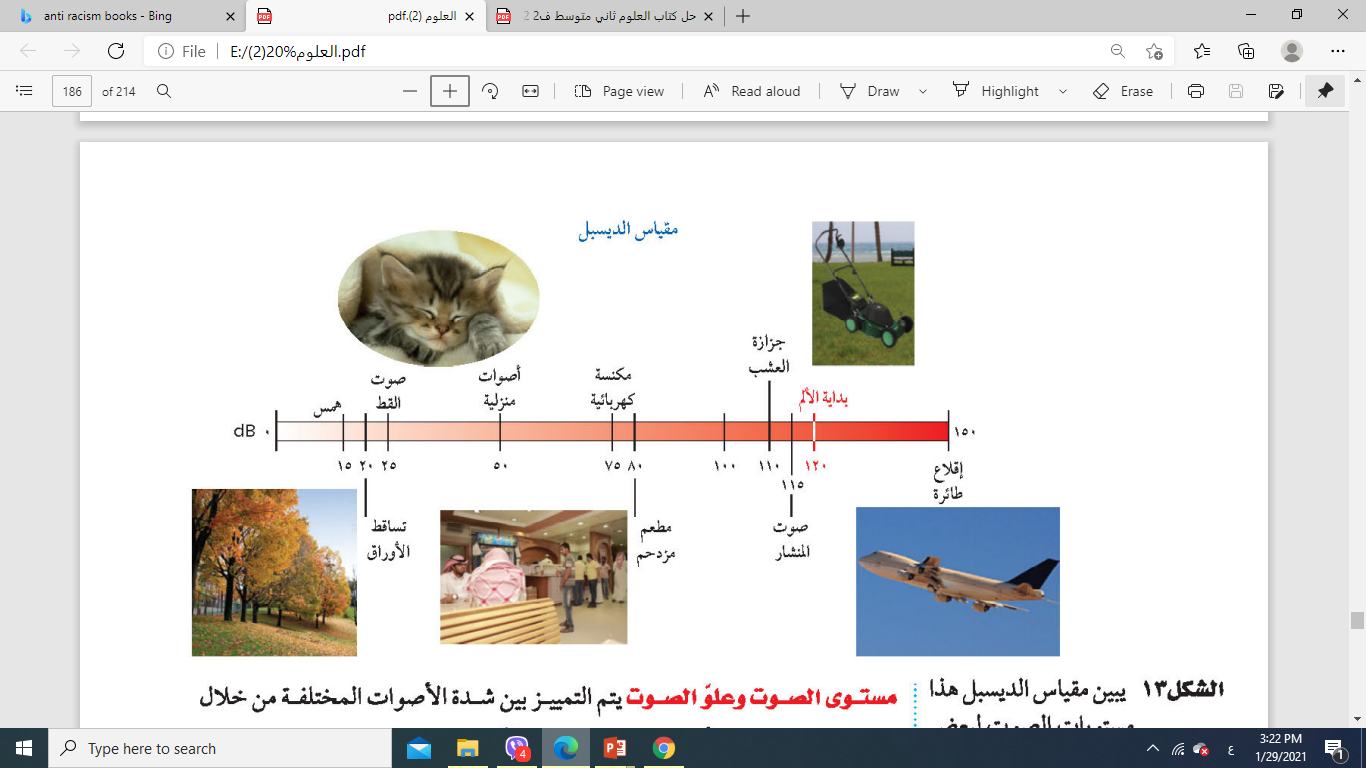 مستوى الصوت وعلو الصوت
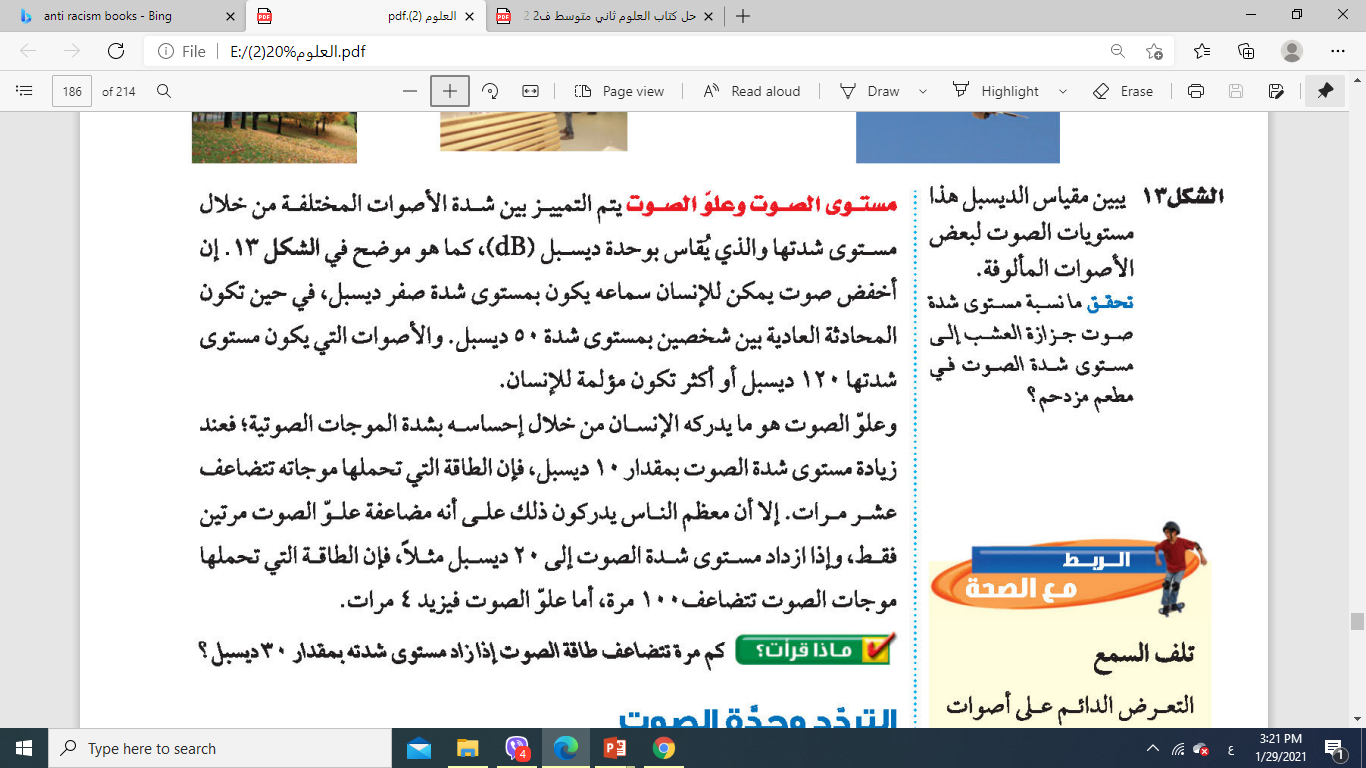 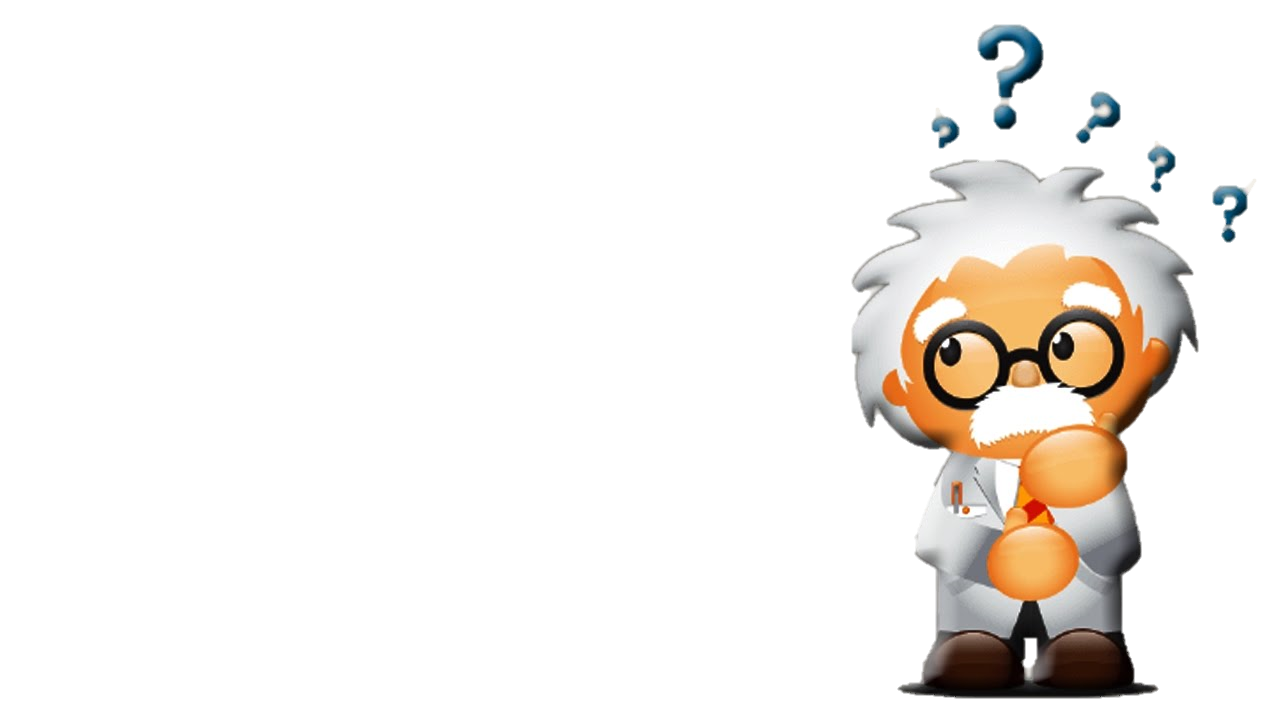 التردد وحدة الصوت
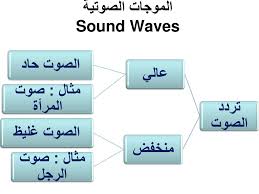 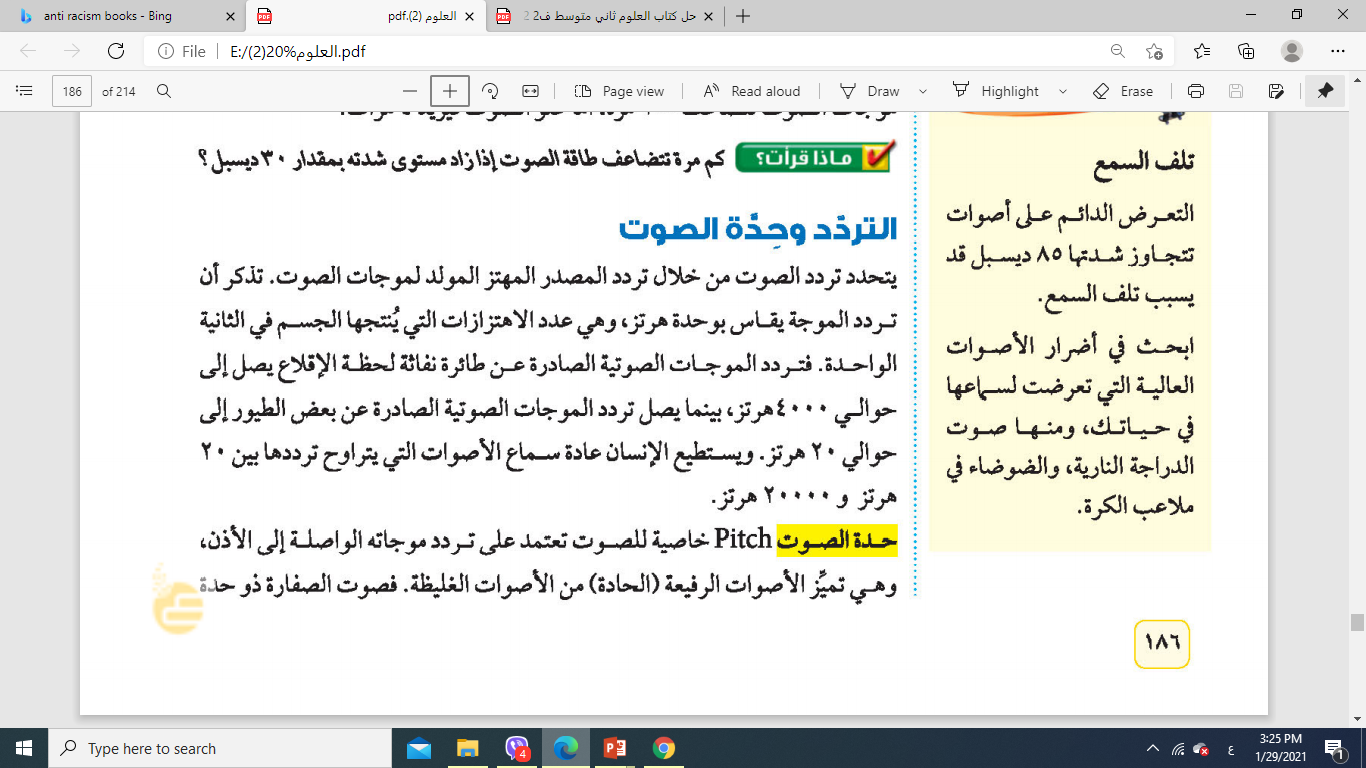 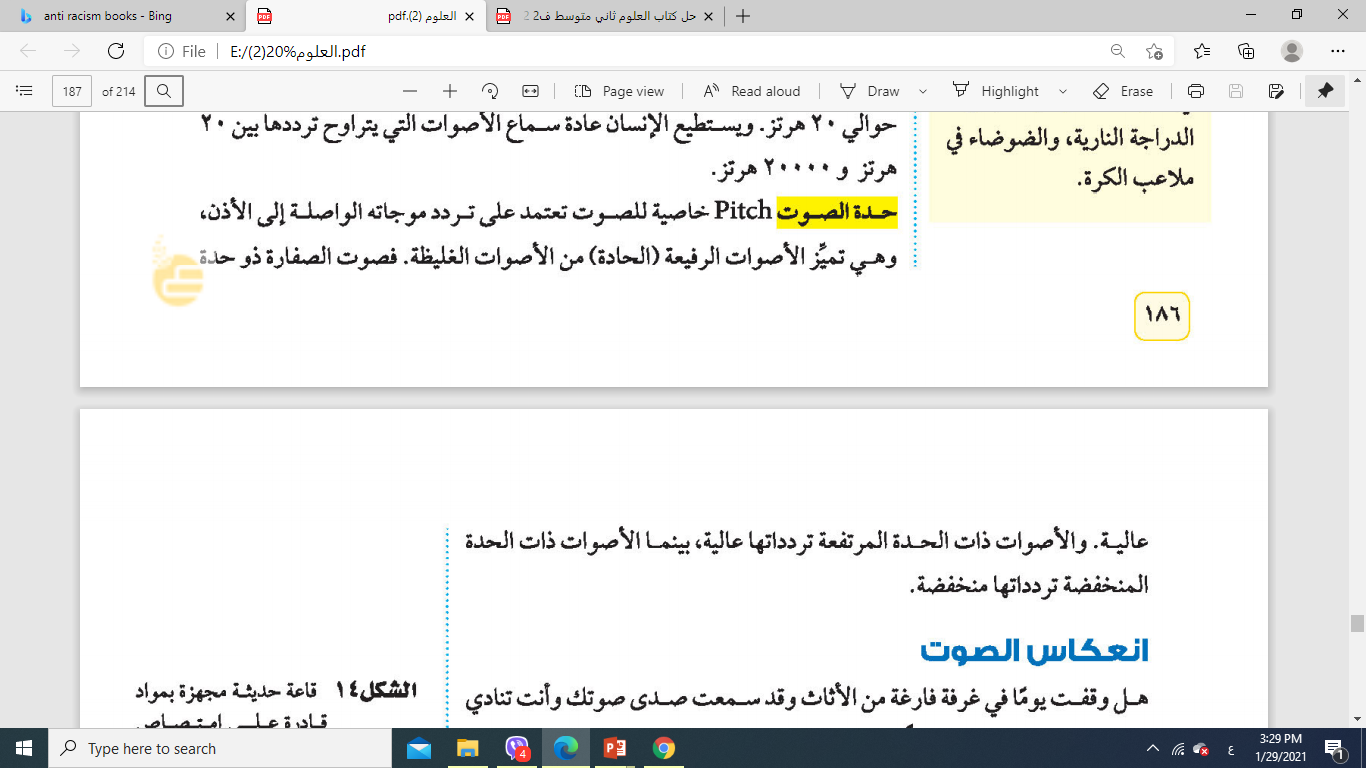 انعكاس الصوت
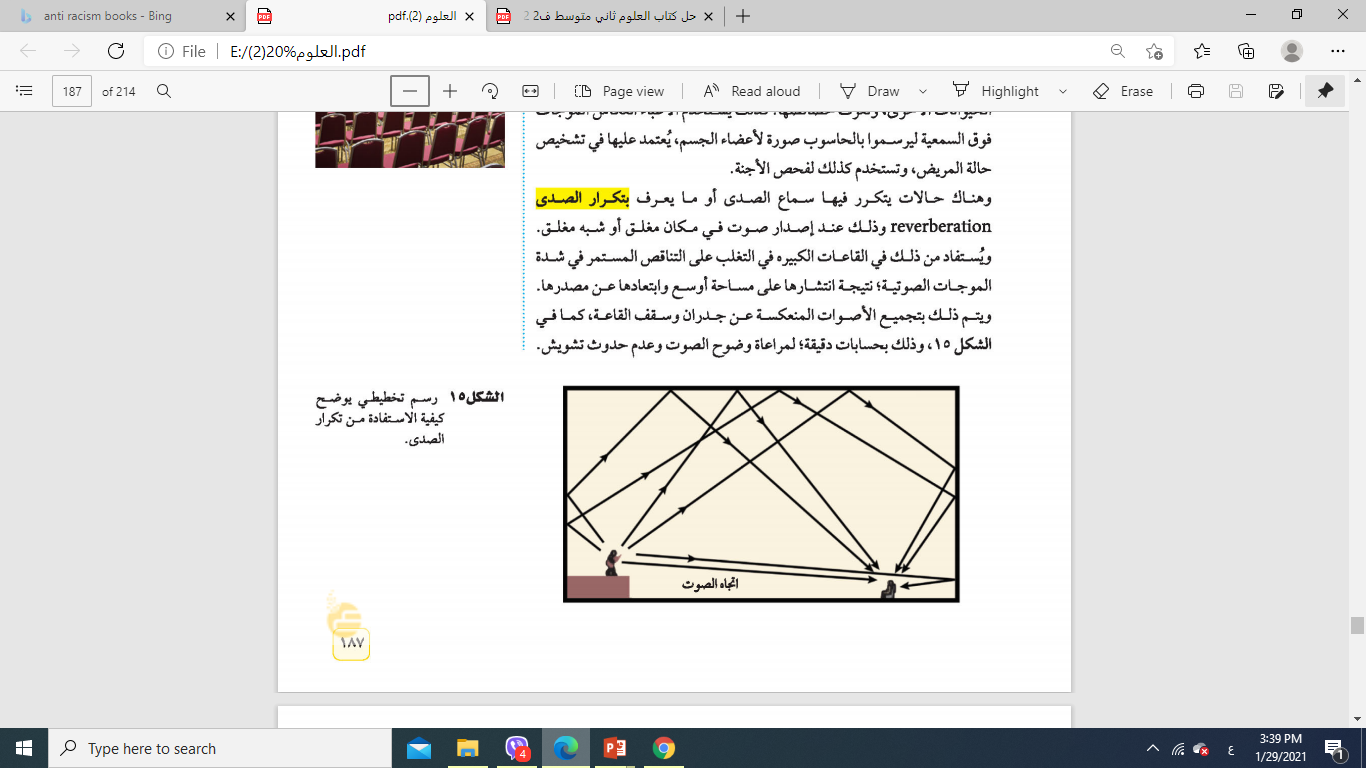 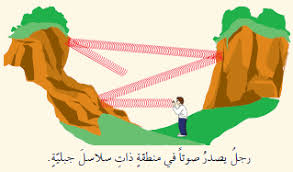 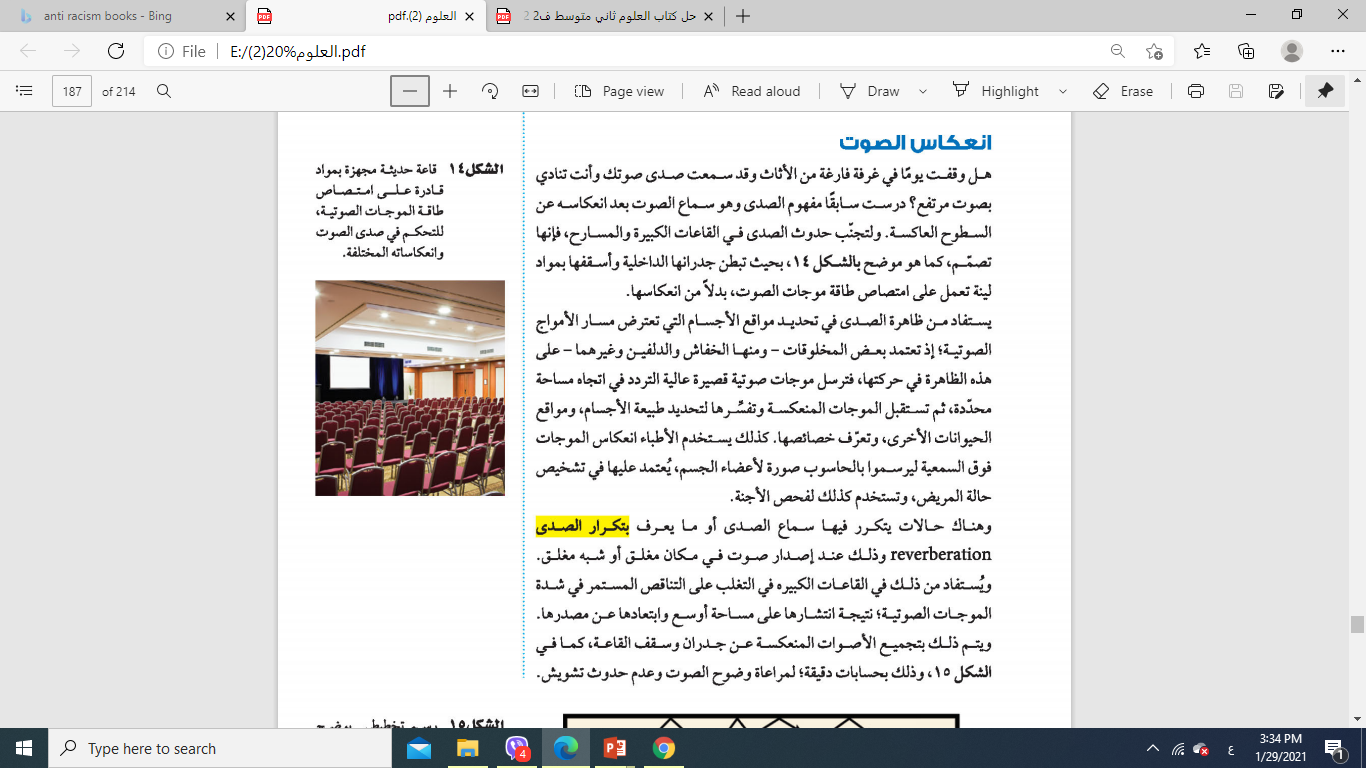 الخلاصة
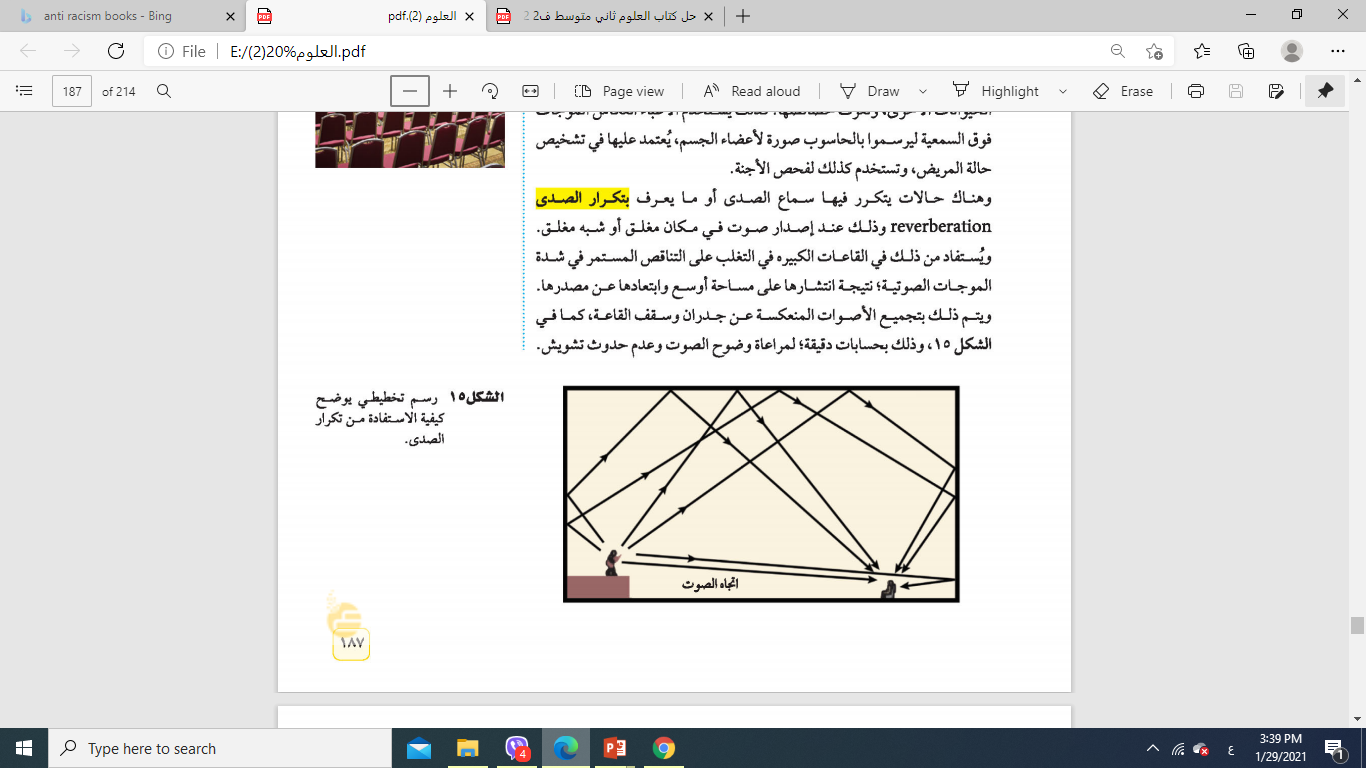 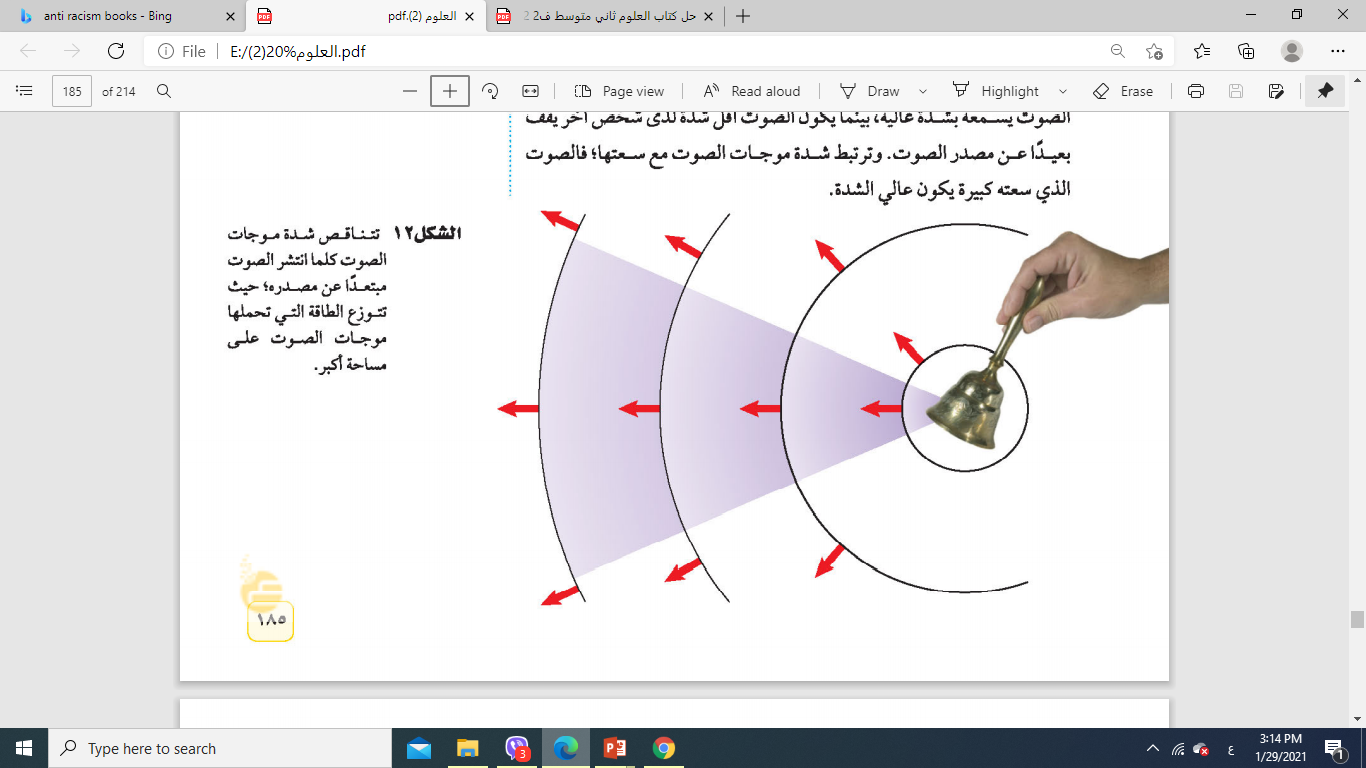 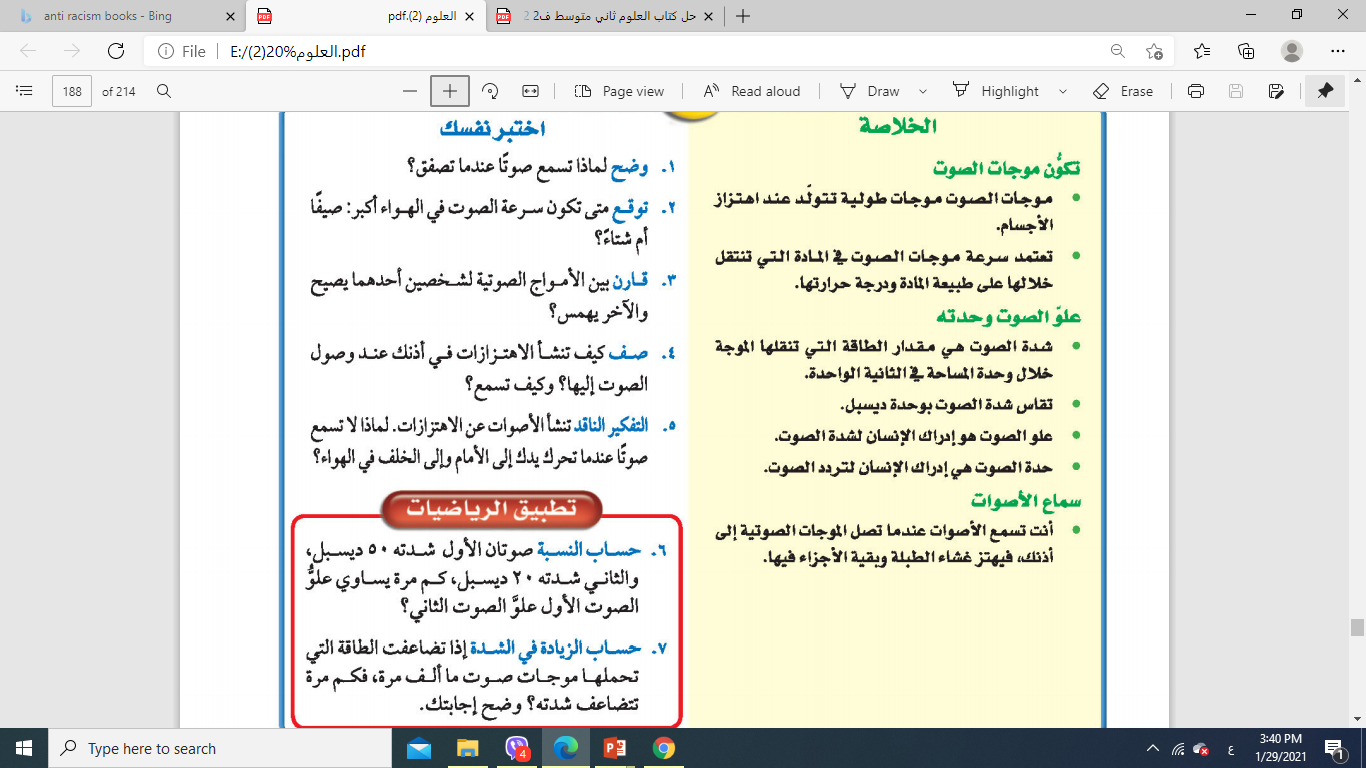 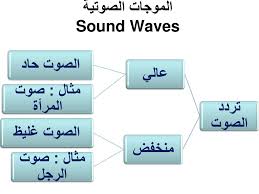 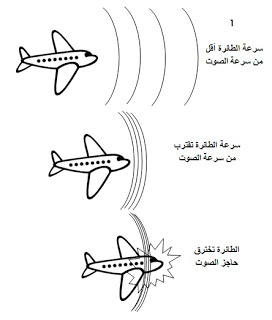 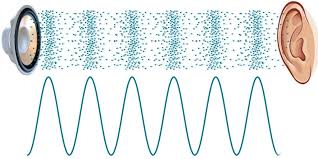 اختبر نفسي
وضح لماذا تسمع صوتا عندما تصفق؟
1
متى تكون سرعة الصوت في الهواء أكبر صيفا أم شتاءا؟
2
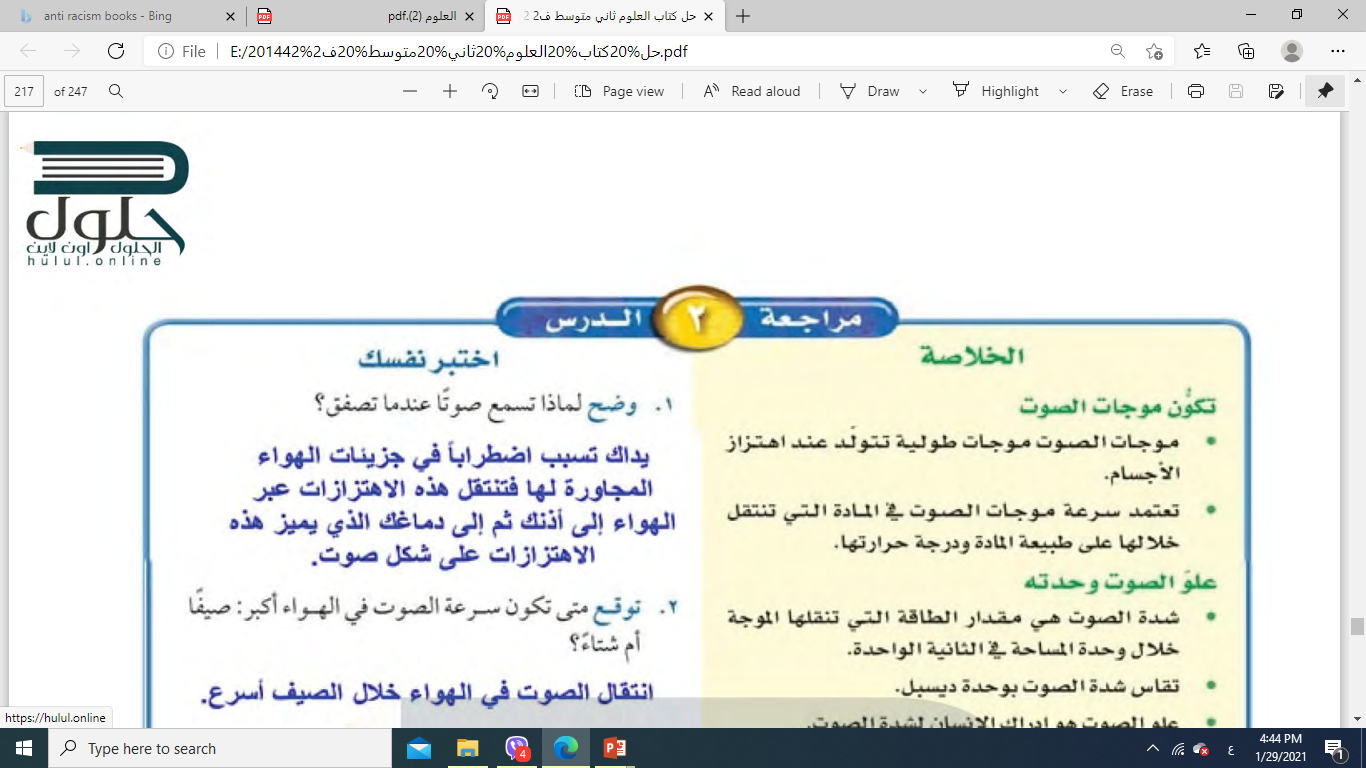 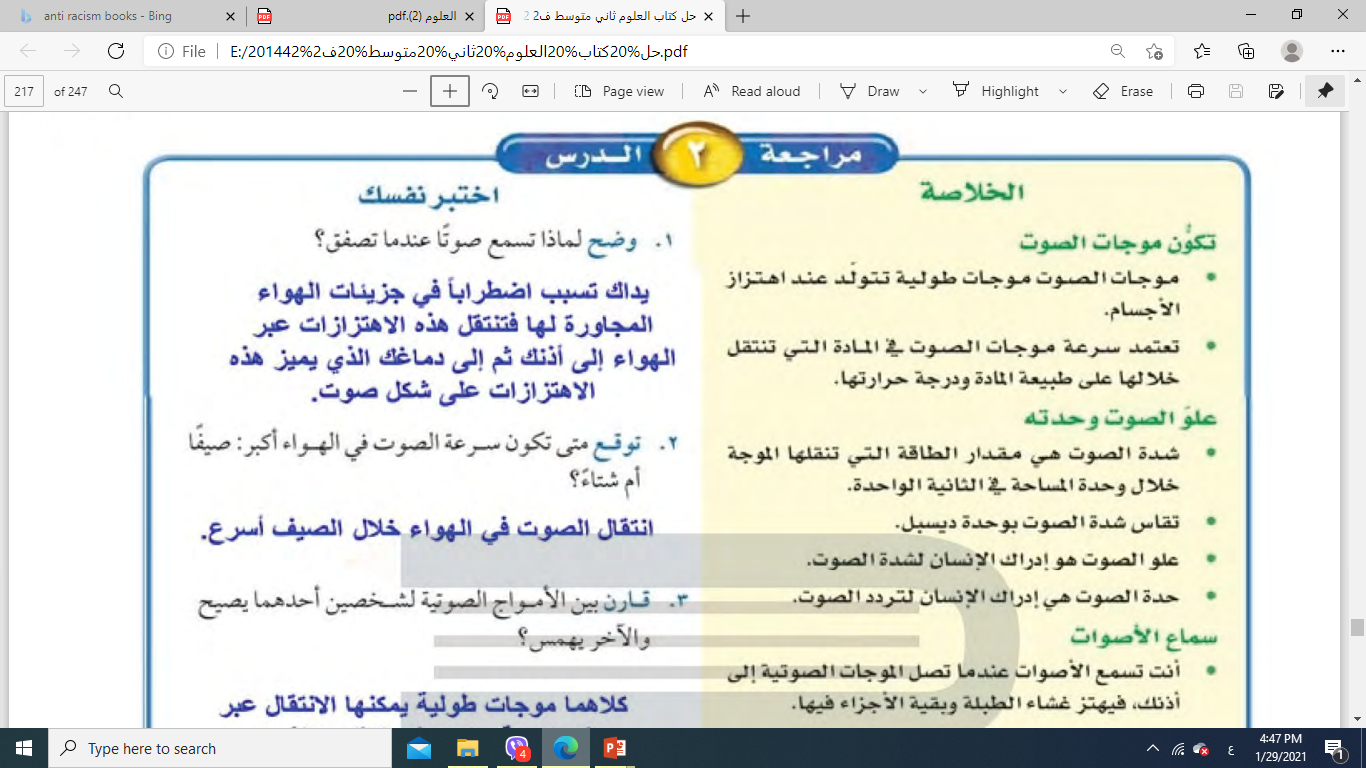 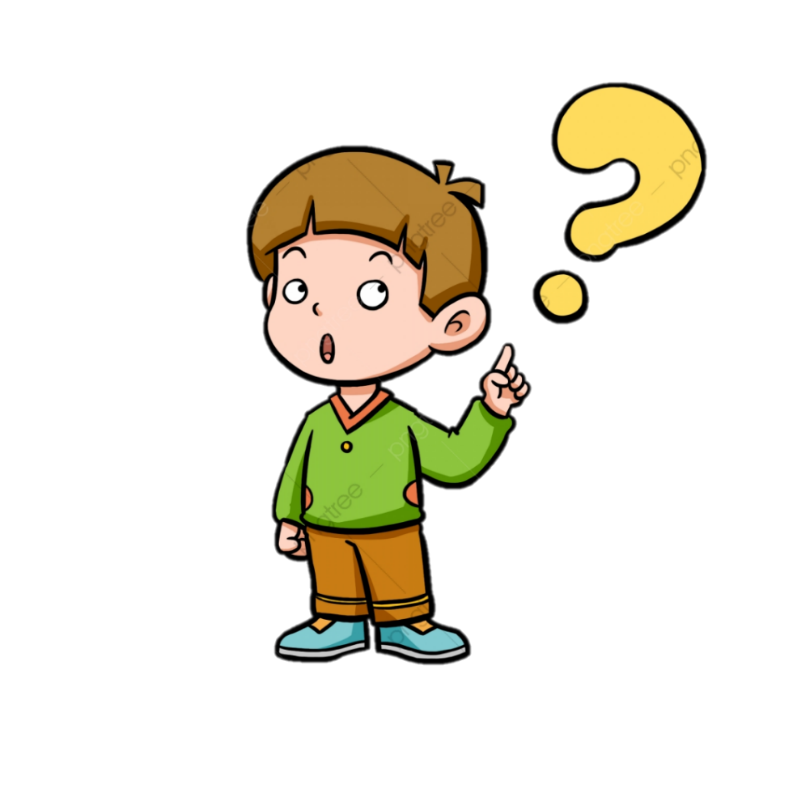